Neonatal and Perinatal Trials: 30 years in 10 minutes
William Tarnow-Mordi 
On behalf of the Neonatal and Perinatal Trials Group
NHMRC Clinical Trials Centre, University of Sydney
Outline
INIS Collaborative RCT of IVIg in 3,492 infants in 114 NICUs worldwide
The BOOST II Australia, NZ, UK oxygen targeting trials  in 2,448 infants
The NeOProM Collaboration IPDMA in 4,965 infants
The Australian Placental Transfusion Study in 1,566 infants
The Family Integrated Care cluster RCT in 1,786 mothers in 26 NICUs in Canada, Australia and NZ
The Future
Embedding megatrials in care to achieve a new generation of perinatal trials at least ten times larger and faster, at one tenth the cost
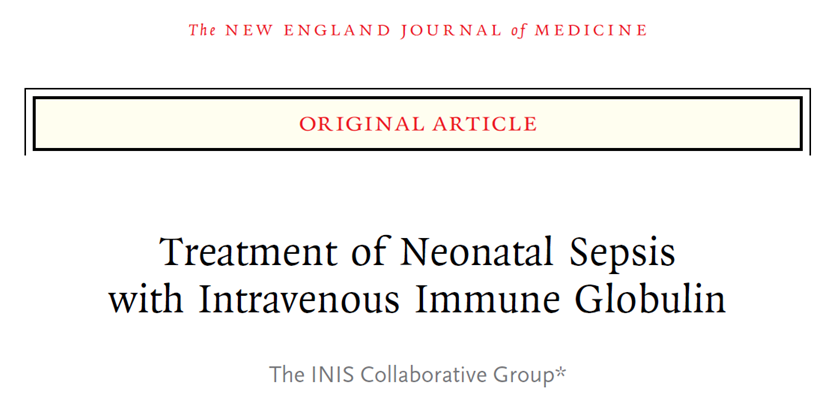 INIS Collaborative Group: N Engl J Med 2011; 365:1201
The INIS Collaborative Group tested the hypothesis that adjunctive IVIg would reduce death or disability at 2 years in newborns with suspected or proven sepsis.

INIS - co-ordinated by NPEU (UK MRC) and NHMRC CTC - enrolled 3,493 newborns, including 1,398 in ANZ. It was the largest RCT of its kind in any specialty.

The relative risk for death or disability at 2 y was 1.00 (95% CI 0.92-1.08).
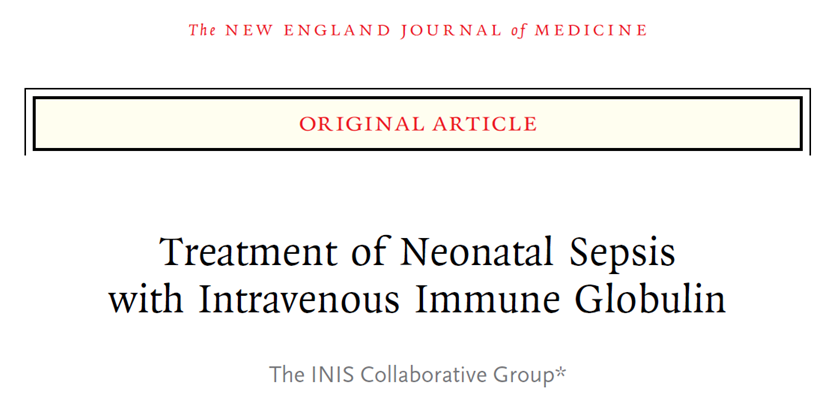 INIS Collaborative Group: N Engl J Med 2011; 365:1201
Two Cochrane Reviews concluded that adjunctive IVIg was ineffective* and recommended “no further research”† - reducing unnecessary expenditure.

 The National Blood Authority removed neonatal sepsis as an indication for IVIg

Cited by 12 practice guidelines or commentaries and by the Japanese and German Intensive Care Societies, showing influence across countries and specialties.

*DOI: 10.1002/14651858.CD001090.pub2;         †DOI: 10.1002/14651858.CD001239.pub5
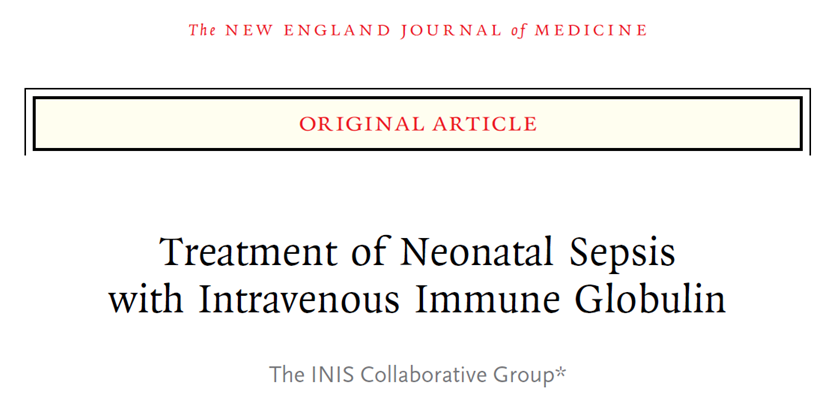 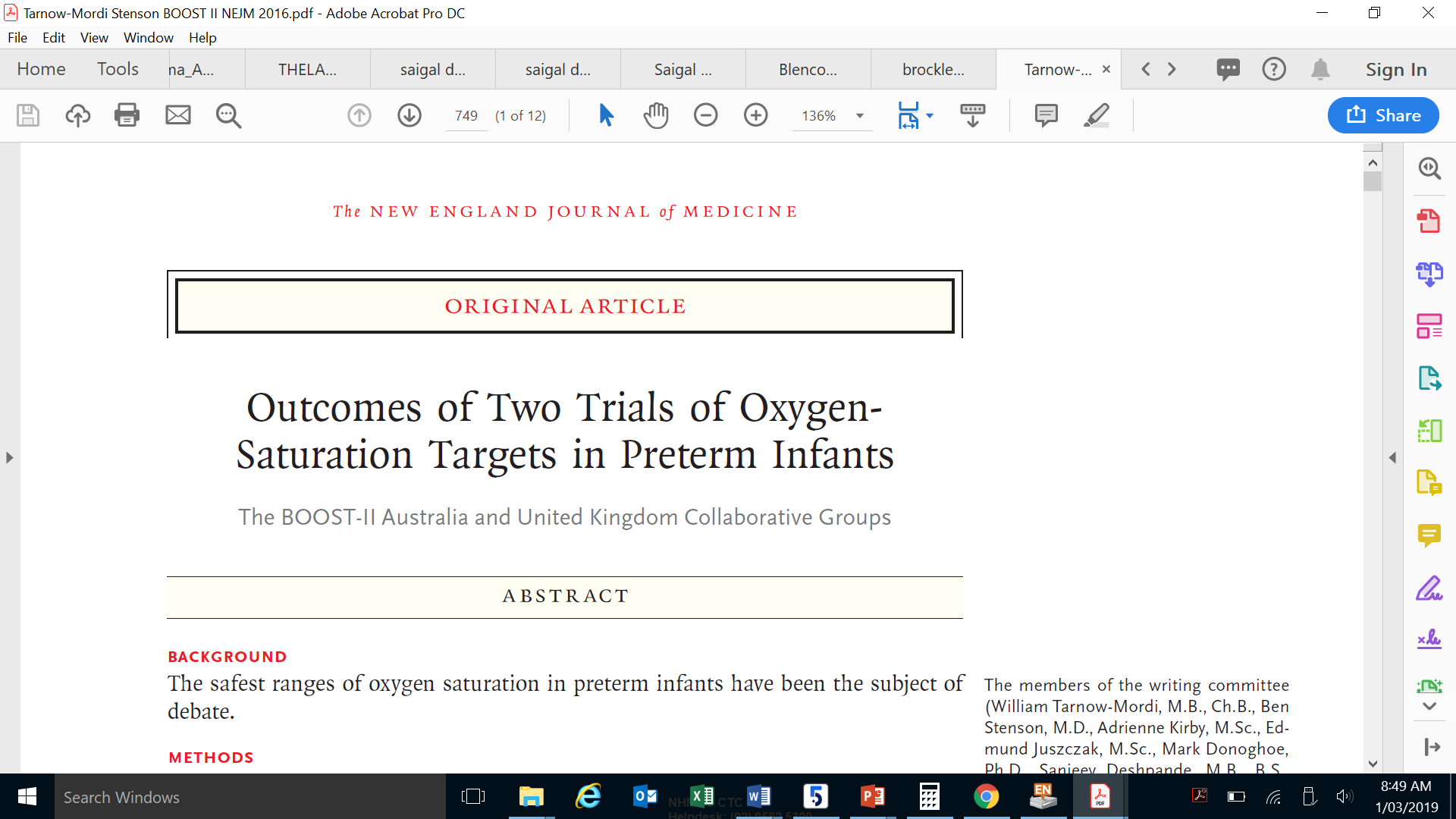 N Engl J Med 2016; 374:749-60.
BOOST II Australia, NZ and UK tested whether targeting the low (85-89%) vs high (91-95%) end of the accepted range of oxygen saturation in 2,448 infants <28 weeks gestation reduced death or disability at two years.


BOOST II Australia and BOOST II UK had stopped early after the DSMC disclosed the low target increased mortality by 65% in infants managed with a revised algorithm (RR 1.65, 95% CI 1.09 – 2.49, P=0.0003).* 



* Stenson B, Brocklehurst P, Tarnow-Mordi W, NEJM 2011; 364: 1680-1.
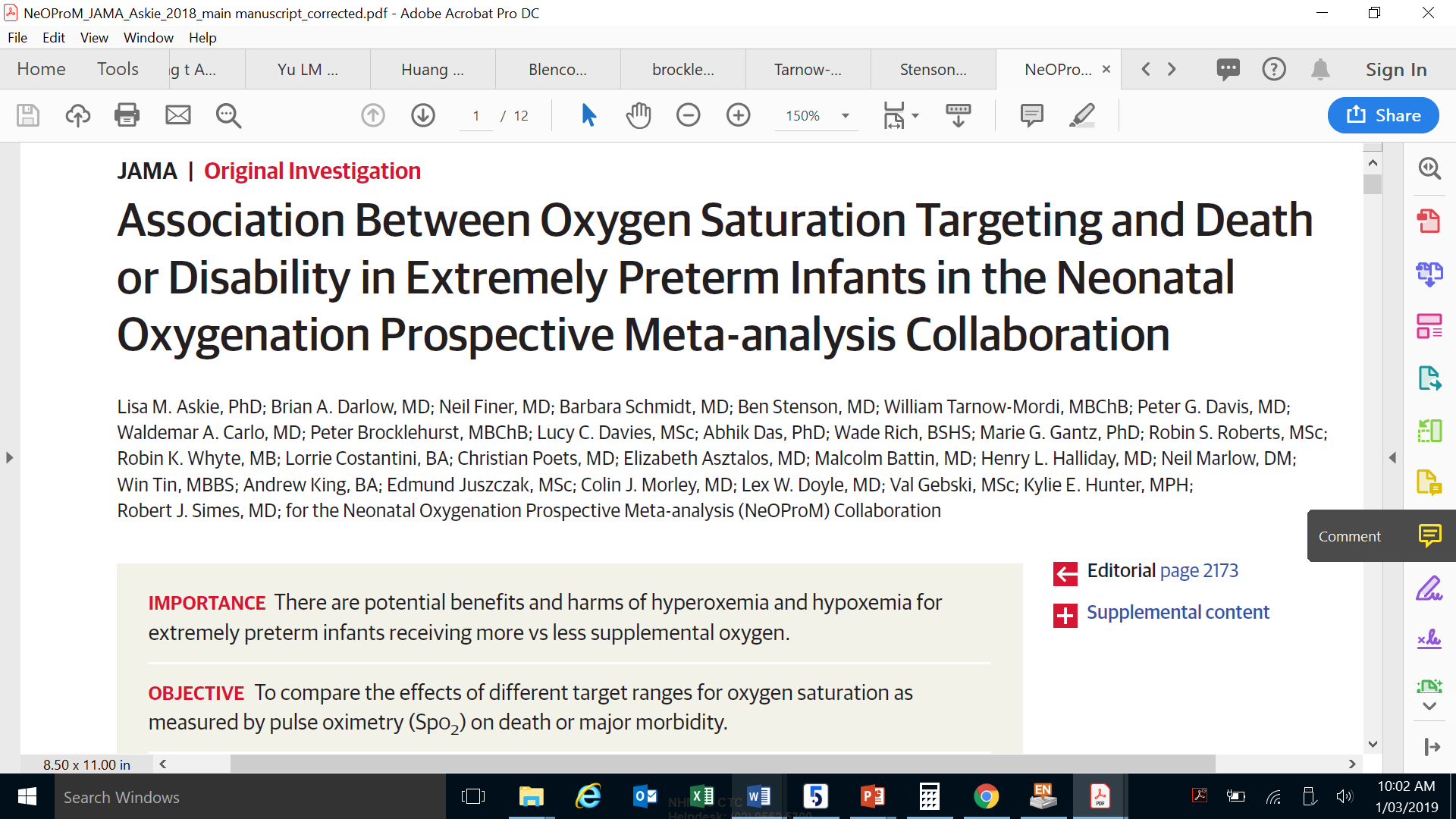 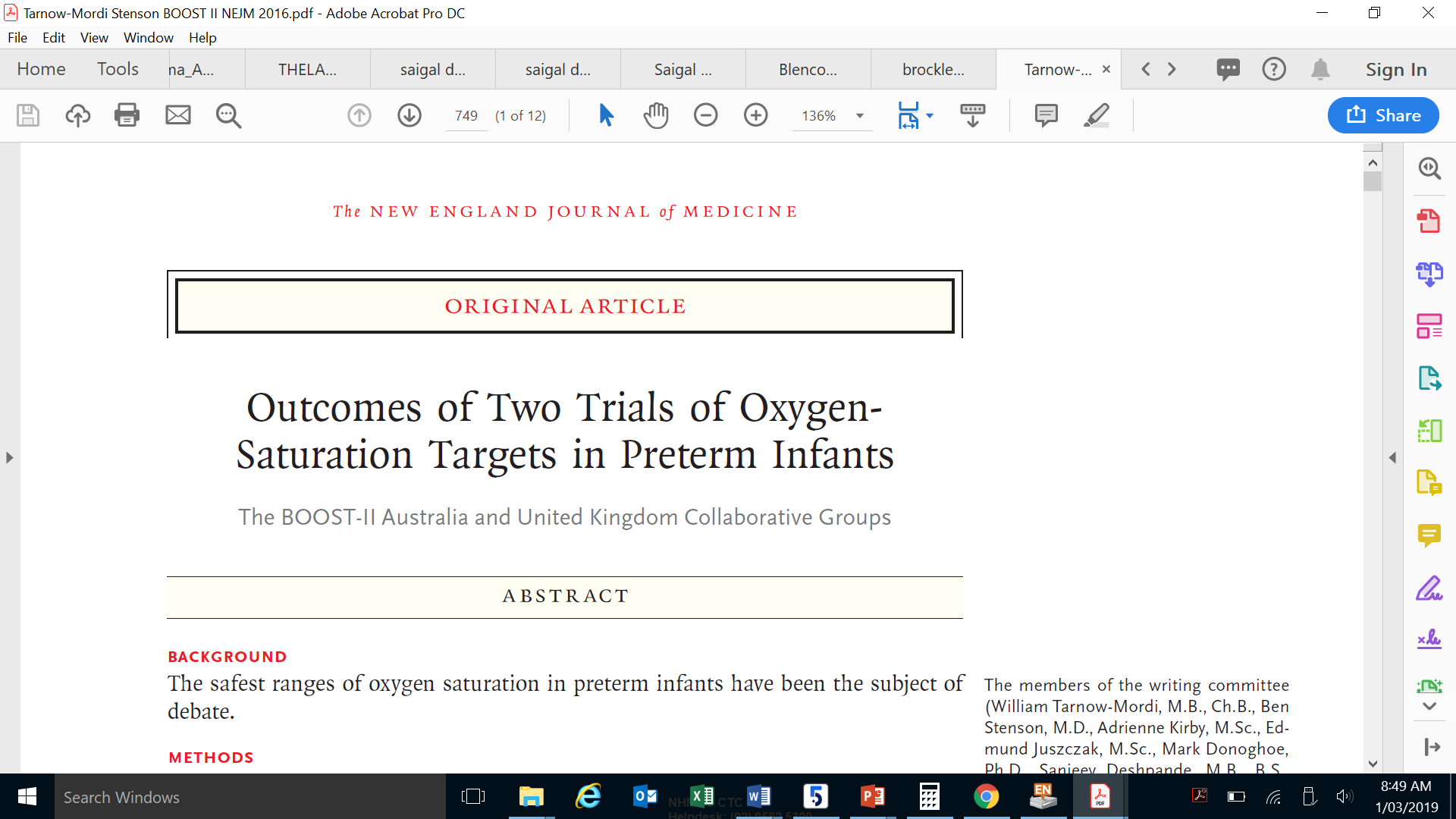 JAMA 2018; 319: 2190-2201
NeOProM, a prospectively planned individual participant data meta analysis led by Lisa Askie, combined 4,965 infants in BOOST II Australia, NZ and UK, US SUPPORT and the Canadian Oxygen Trial (COT).

NeOProM found no difference in the primary outcome of death or disability [RR 1.04; 95% CI 0.98 to 1.09], but in secondary analyses

For every 1000 infants, targeting low oxygen saturation (85-89%) was  associated with 28 more deaths than targeting 91-95% [P=0.01].
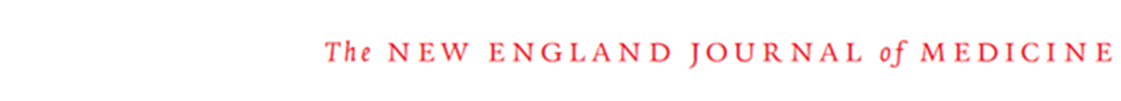 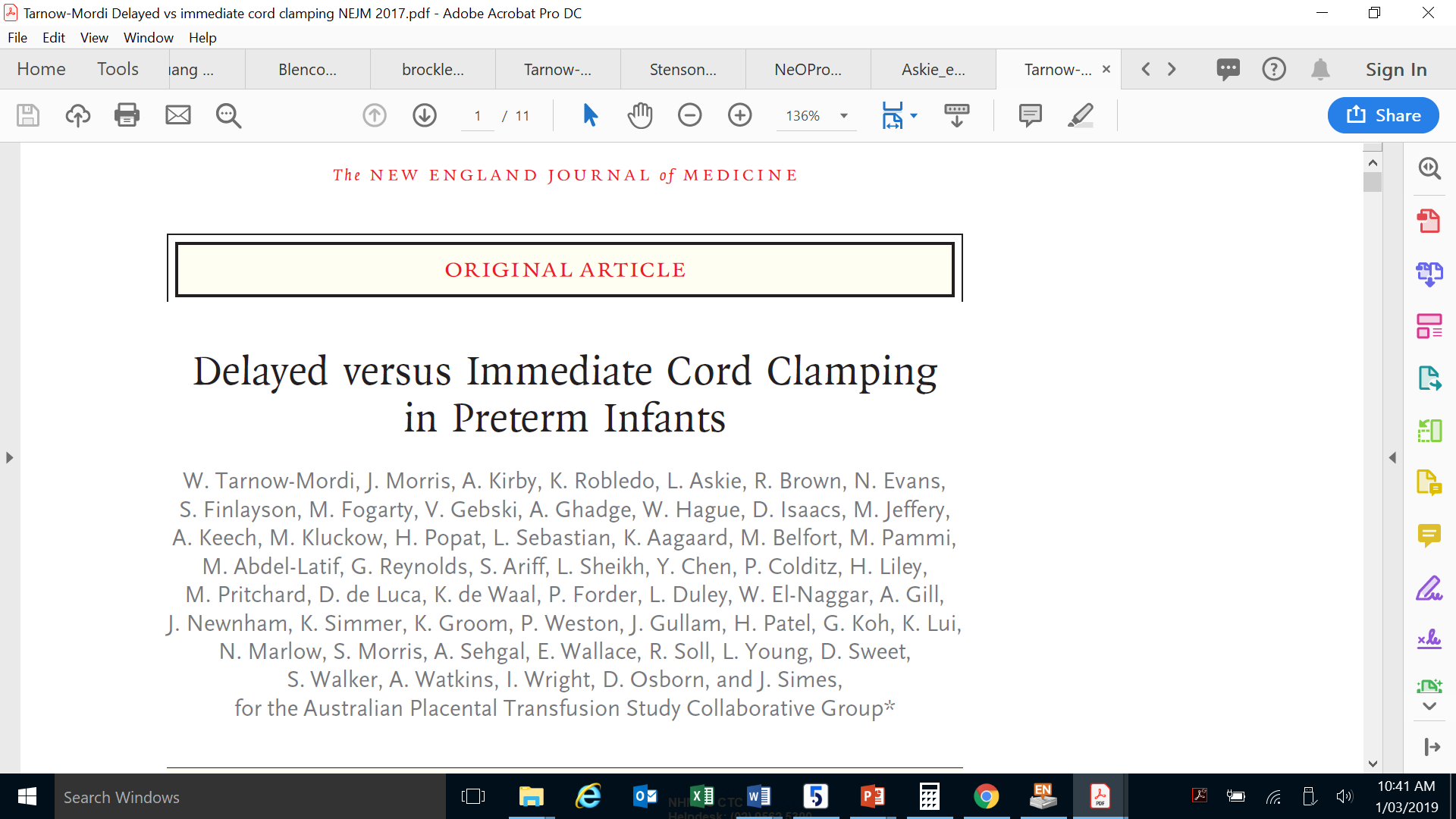 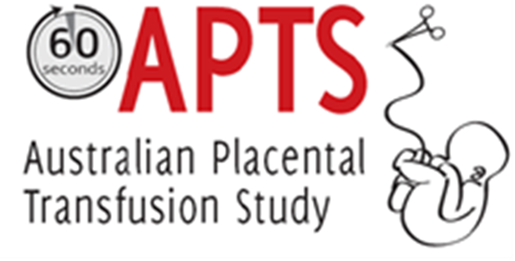 N Engl J Med 2016; 374:749-60
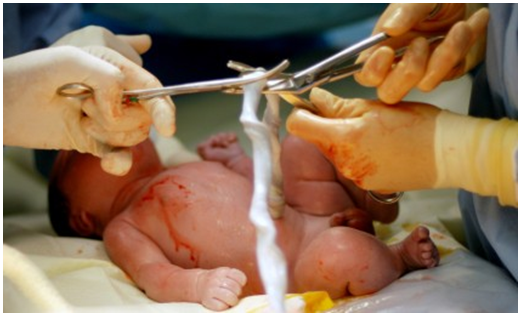 Compared delayed (60 sec) vs immediate (<10 sec) cord clamping in 1,566 infants <30 weeks.



No statistically significant difference in the primary outcome of death or major morbidity.
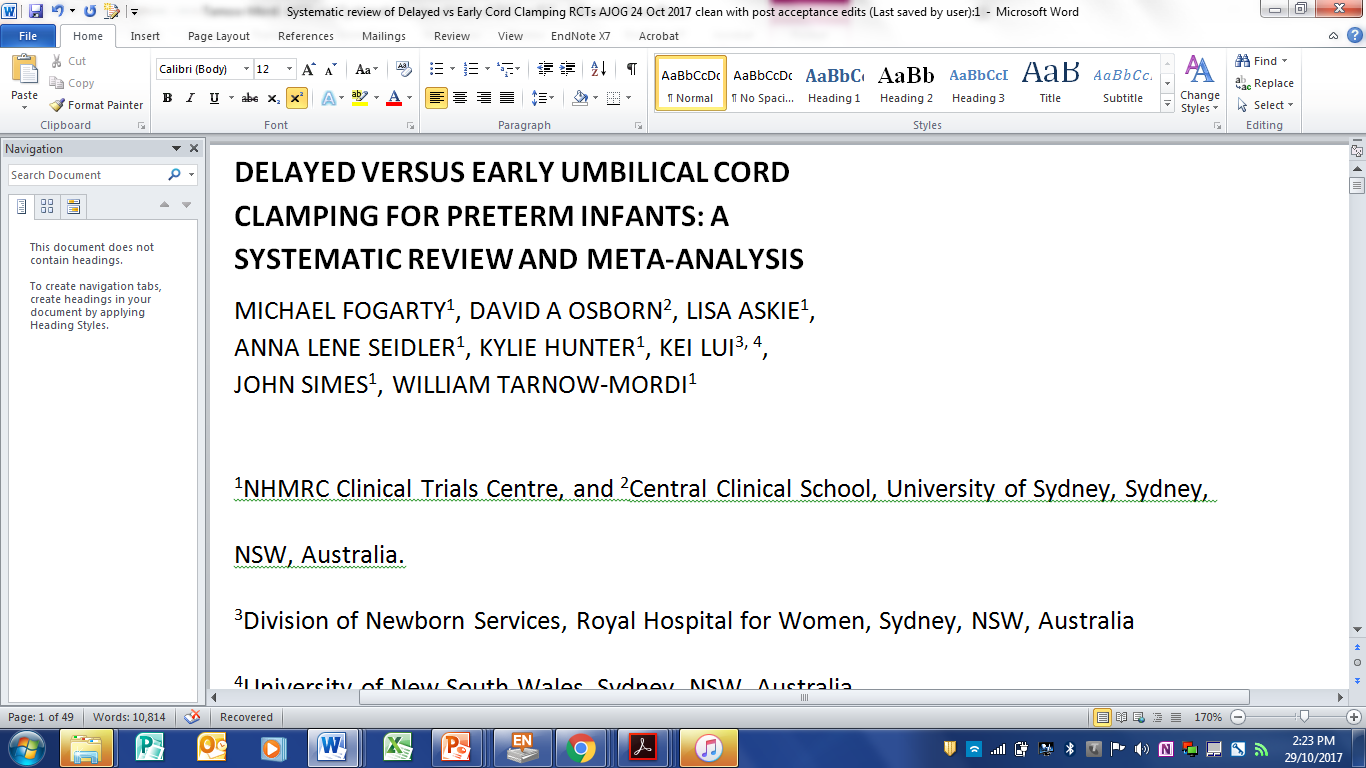 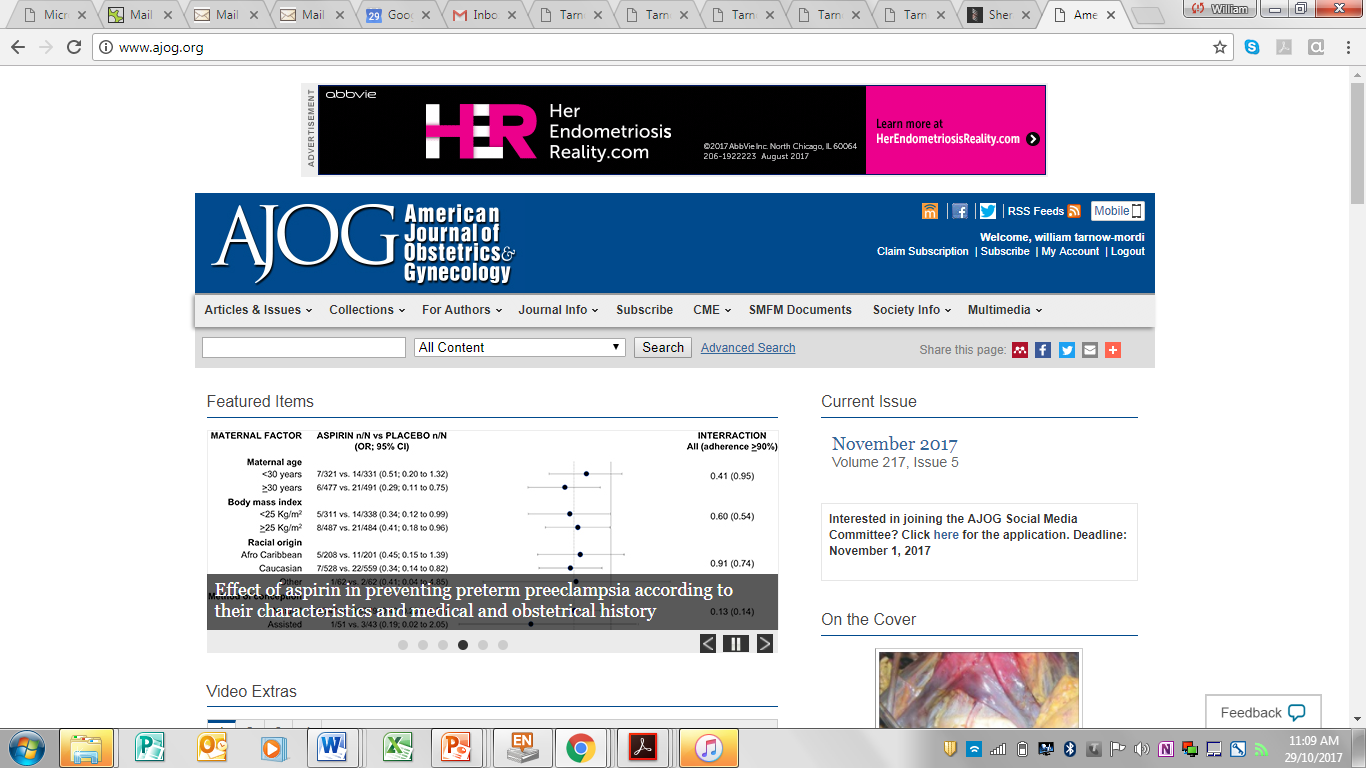 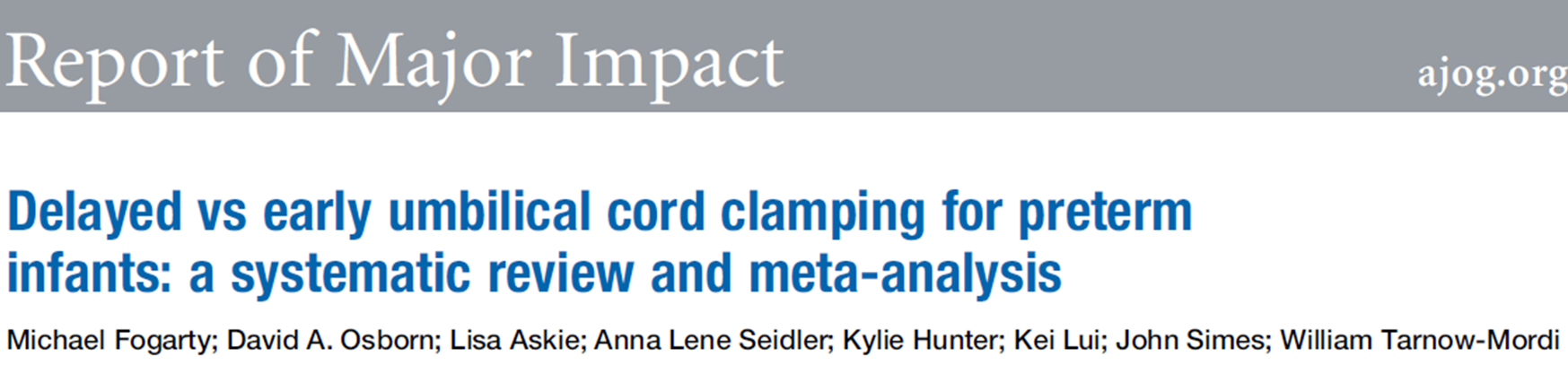 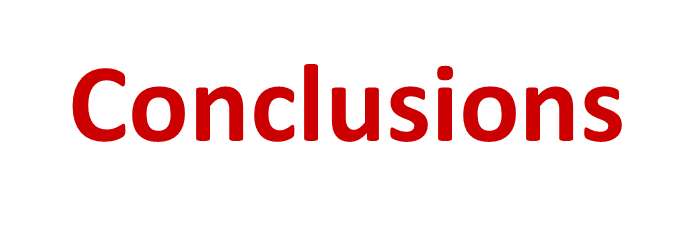 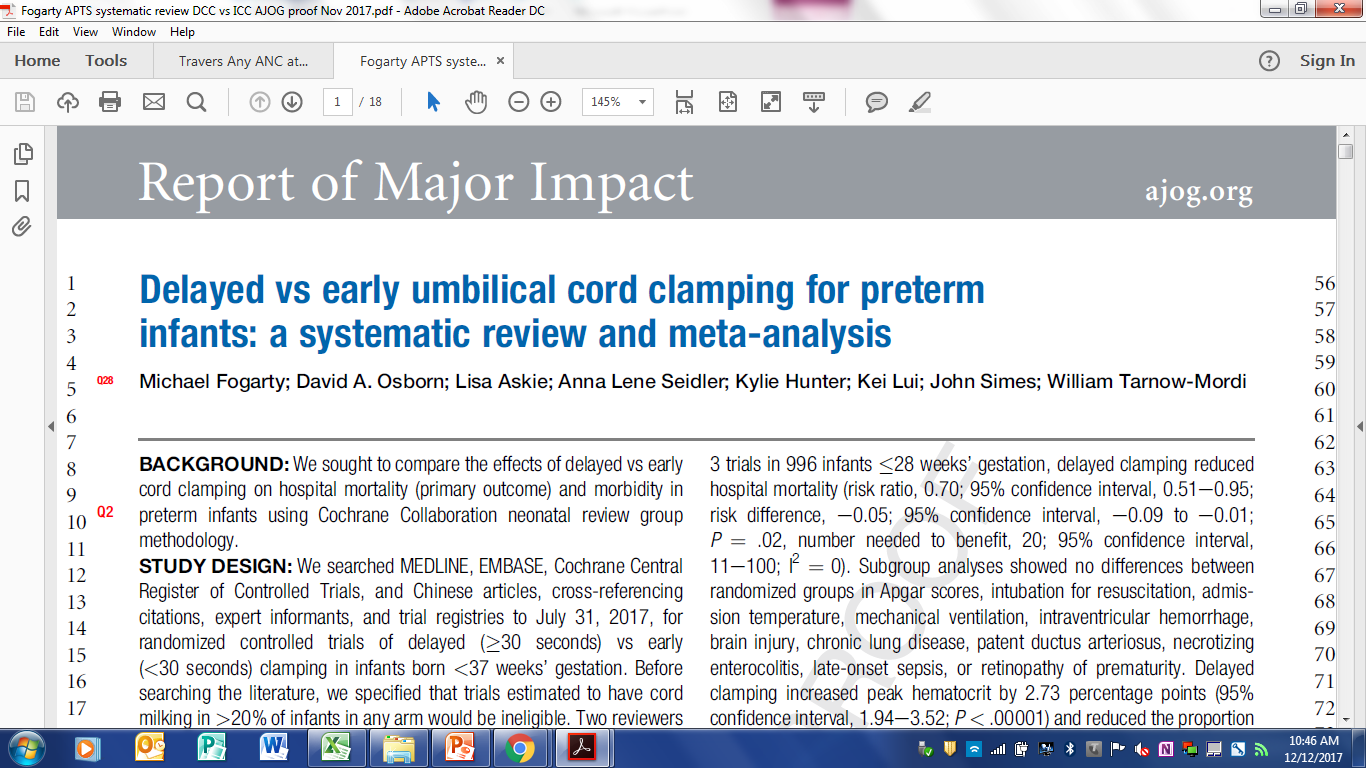 When combined with 17 other RCTs of delayed cord clamping, in a systematic review in 2,834 infants of <37 weeks gestation












Delayed clamping reduced the relative risk of   the primary outcome of hospital mortality by 32% [P=0.006]






Risk Ratio 0.68, 95% CI 0.52 to 0.90; P=0.006
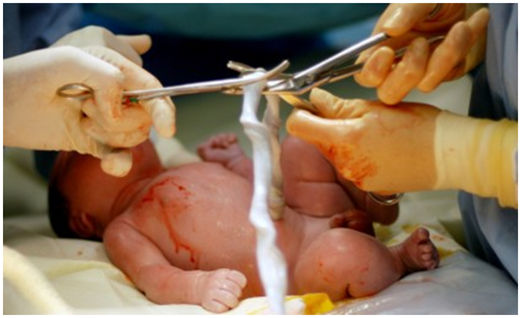 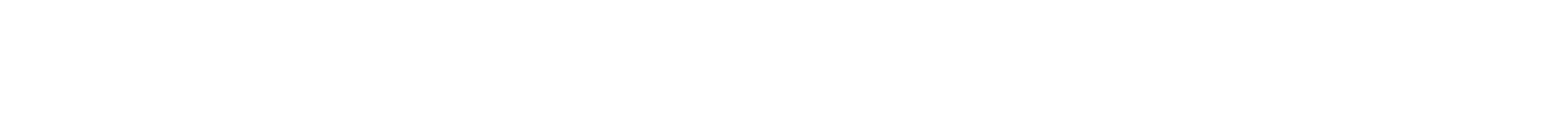 A pioneering collaboration with parents
Lancet Child Adolesc Health 2018; DOI: 10.1016/ S2352-4642(18)30038-5
A cluster RCT in 1,786 mother-infant pairs in 26 NICUs in Canada, Australia and NZ, showed that training parents as primary caregivers at the cotside improved infant weight gain, decreased parent stress and anxiety, and increased exclusive breastmilk feeding
Peto R, Baigent C. BMJ 1998; 317:1170–1
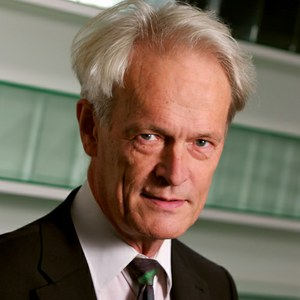 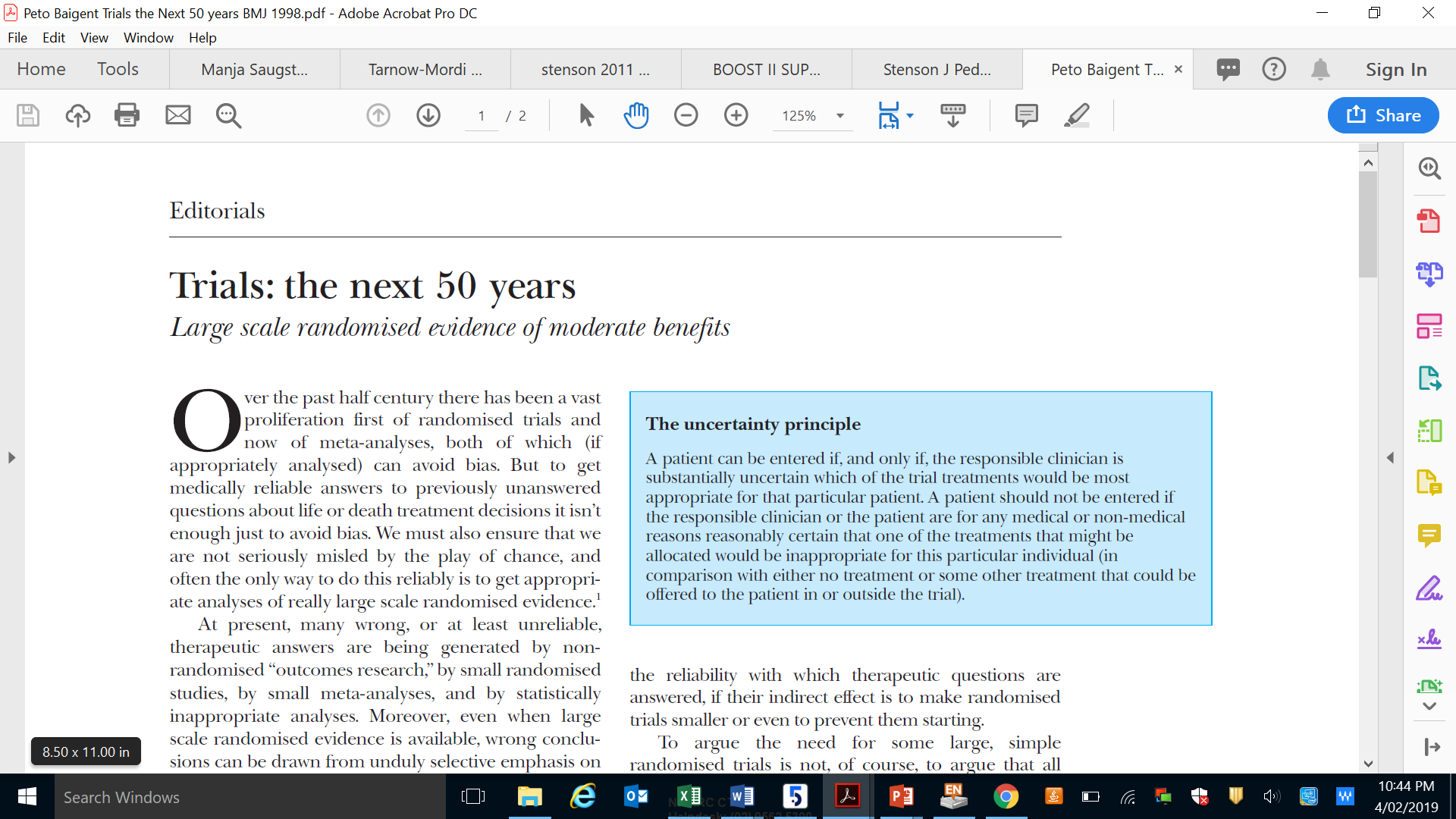 “ … medical research needs to find practicable ways of greatly increasing the size of randomised studies; otherwise moderate but worthwhile benefits will continue to be missed …

“ for many important questions …there is no reliable alternative to large scale randomised evidence…
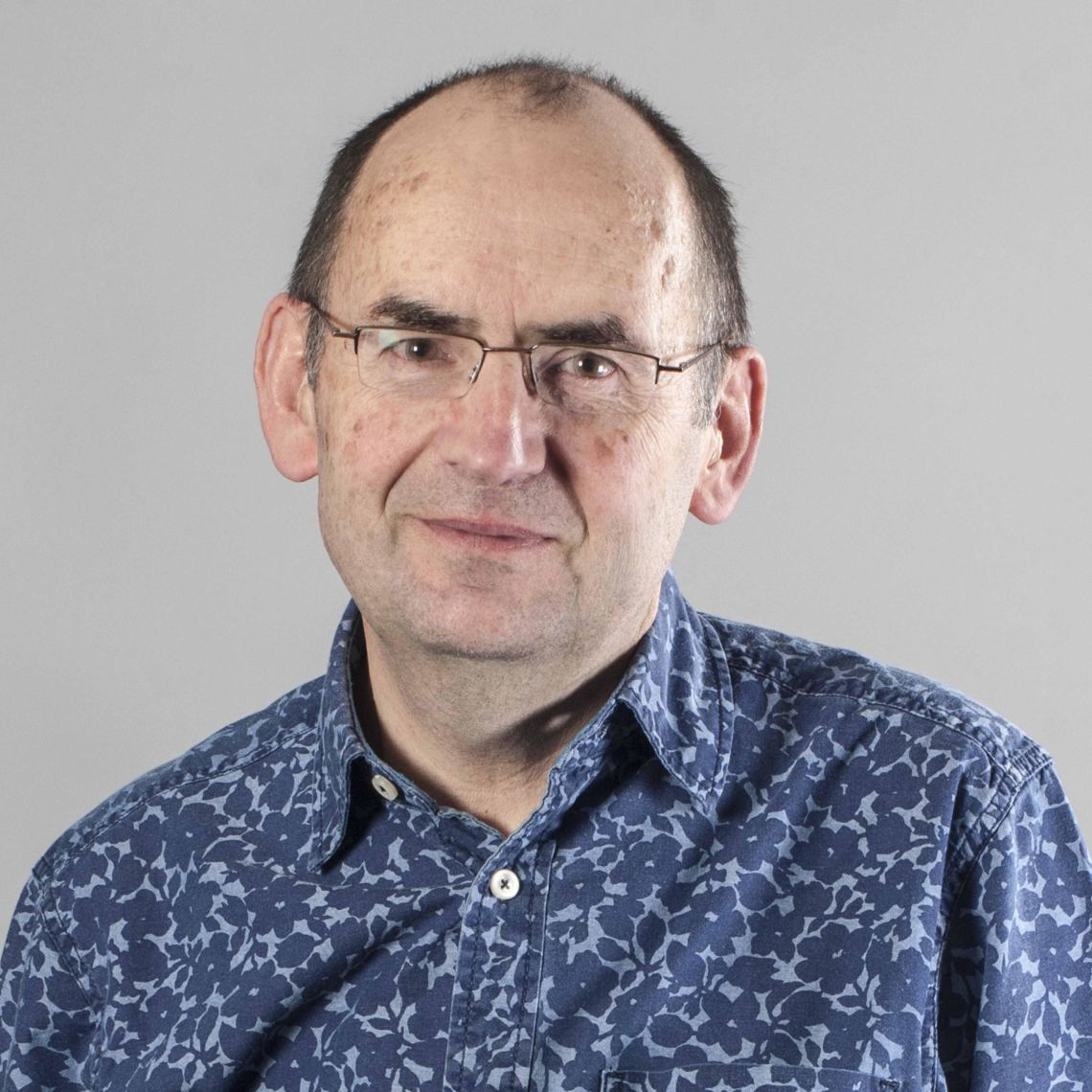 Sample sizes for relative risk reductions in death of 10% or 20% with 90% power at 2p<0.05
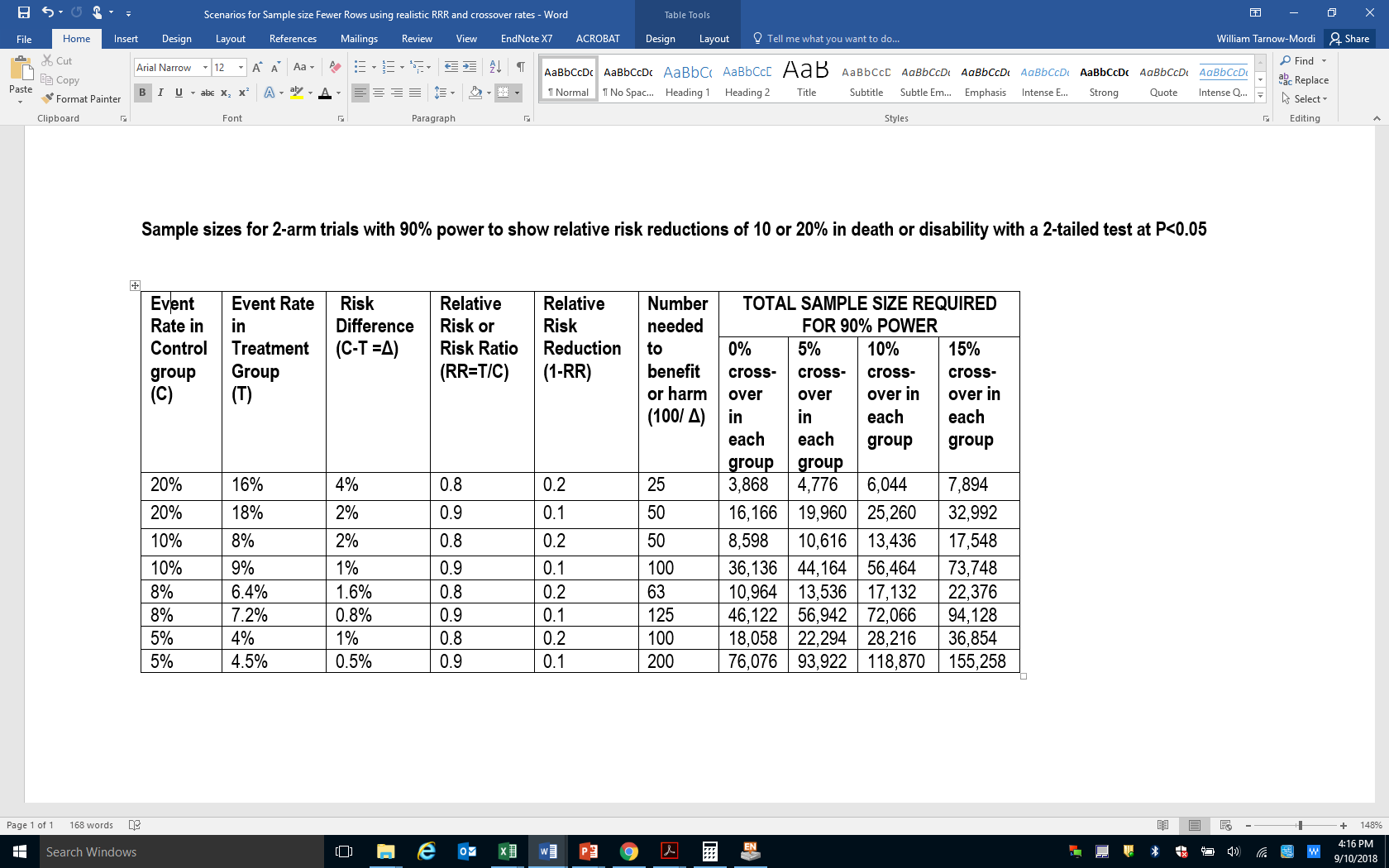 The challenge
No specialty has yet harnessed the full potential of randomised trials to build a self-improving health system by embedding international, collectively prioritised, pragmatic mega-trials - powered to detect moderate but clinically worthwhile effects - in routine care.
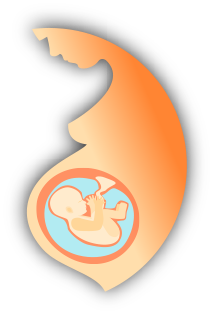 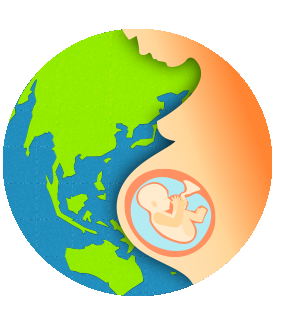 Helping to TRANSFORM 
PERINATAL CARE with 
the ALPHA Collaboration
How do we make perinatal trials
    “Ten times larger and faster – at one tenth the cost” ?
William Tarnow-Mordi,1 Jonathan Morris,2 David Osborn,2,3 Lisa Askie, Andrew Martin, Rachael Morton, Lene Seidler, Alpana Ghadge, Melinda Cruz, Nadia Badawi, Michael Dibley, Tony Keech, John Simes, Neena Modi, Chris Gale, Ben Stenson, Wally Carlo, Jon Dorling, David Sweet, on behalf of the ALPHA Collaboration
Embedding Megatrials in Care to Transform  Perinatal Outcomes
Modest advances in understanding the benefits (or harms) of variations in current practice or alternative treatments represent a source of steady improvement in quality of survival "hidden in plain sight" which, if embedded in routine care, will inevitably yield steady, predictable therapeutic gain.*

Point of care trials using high quality data, collected once, then linkage
Partnership with parents and ethics committees to explore opt out or waiver of consent in trials of treatments already in use
Adaptive megatrials to minimise exposure to inferior treatment
Hold a World Summit in Sydney to bring international stakeholders together to finalise and launch a global strategy to embed megatrials in care

*Djulbegovic et al, Nature 2013; 500: 395–396